Lesson 5, Part 3:
Single electron effects: Coulomb blockade and staircase (Quantum Dots)
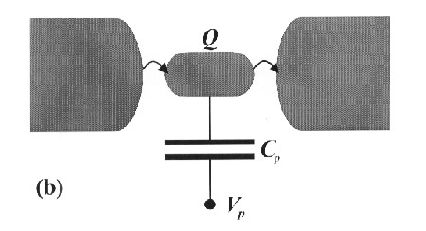 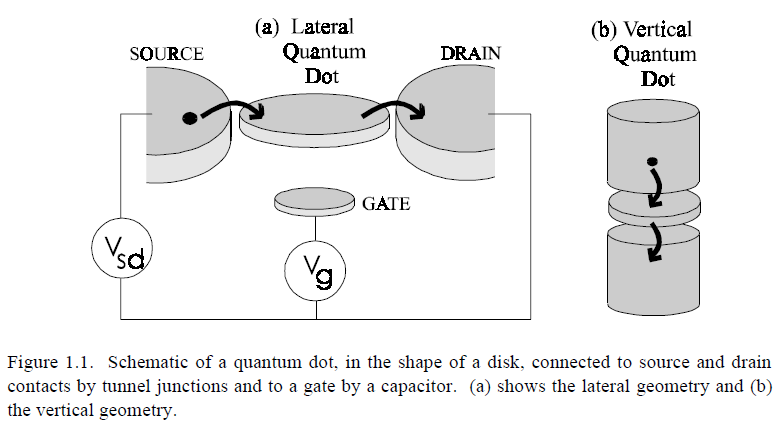 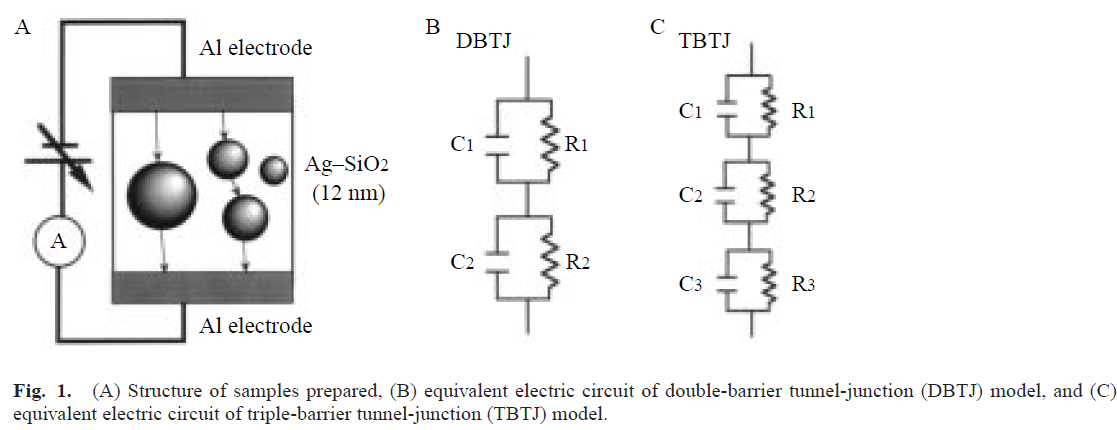 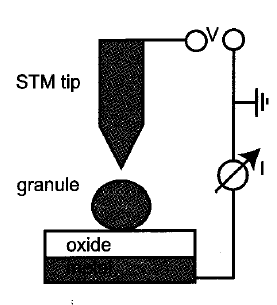 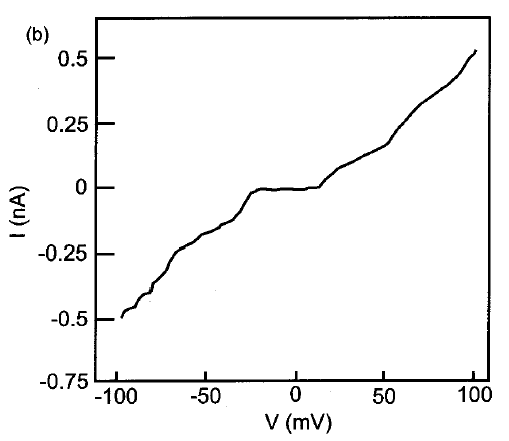 C
R
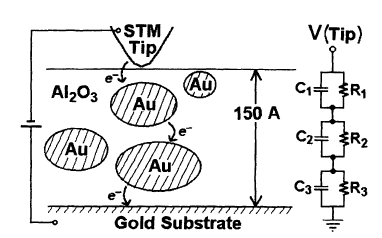 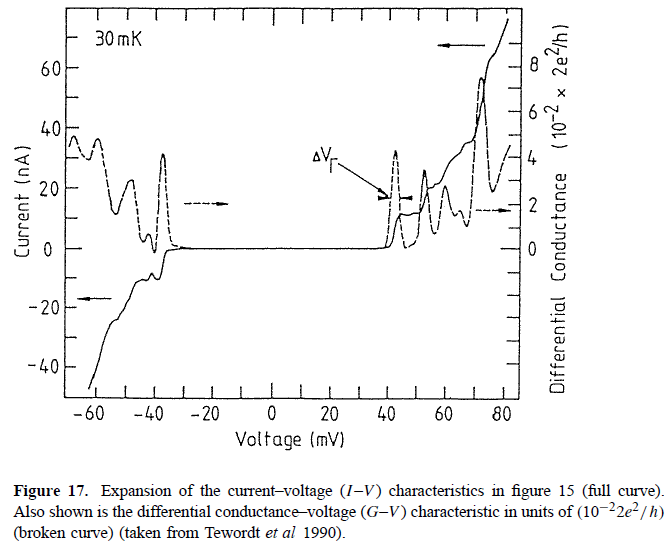 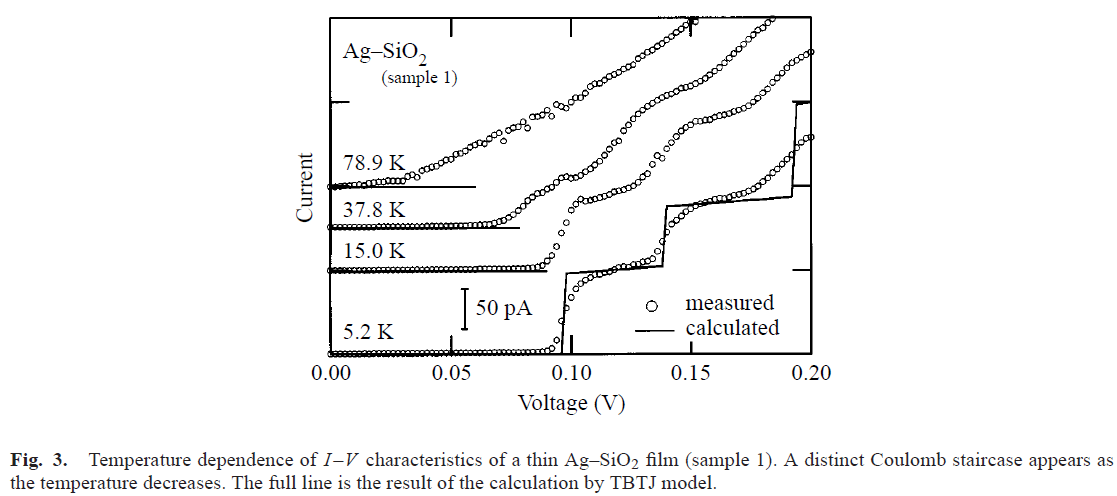 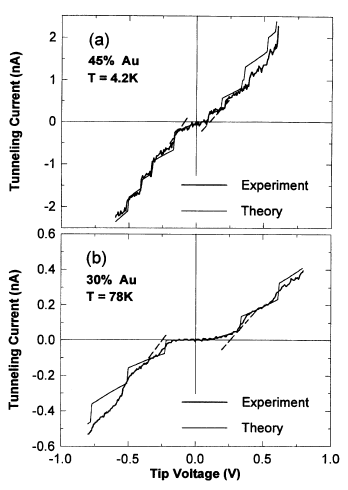 Coulomb blockade
Coulomb Staircase
Thermal smearing
Coulomb staircase
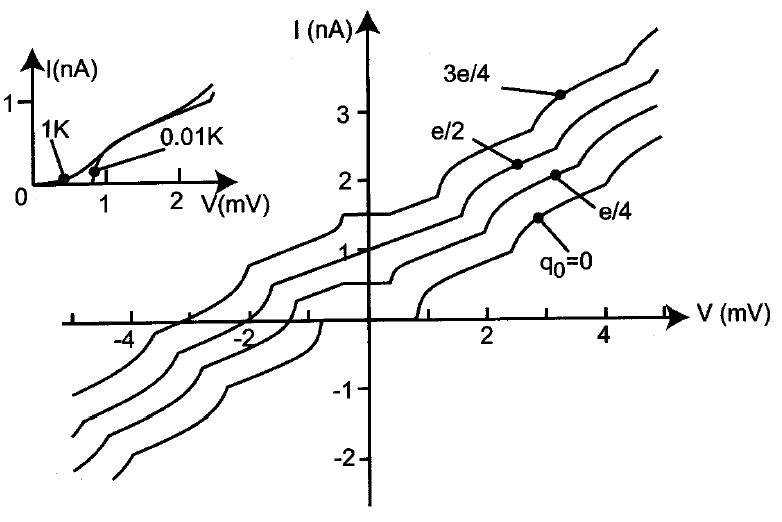 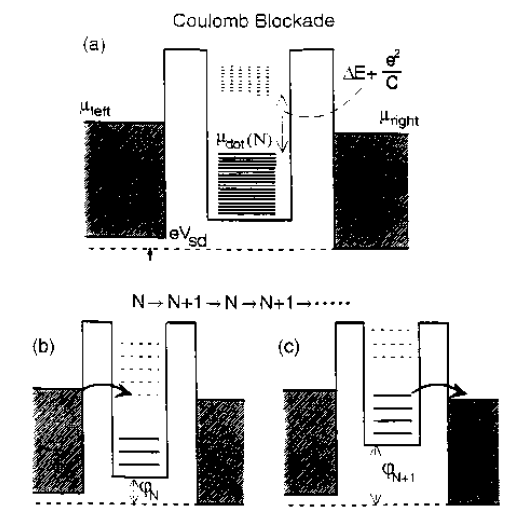 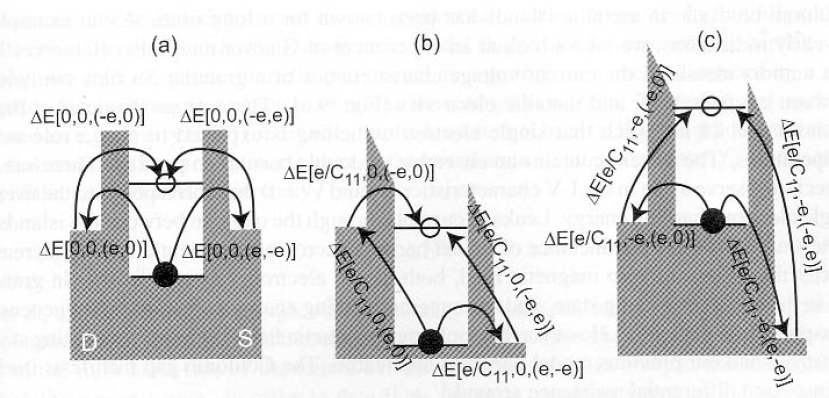 V=0
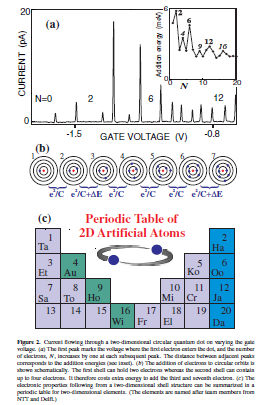 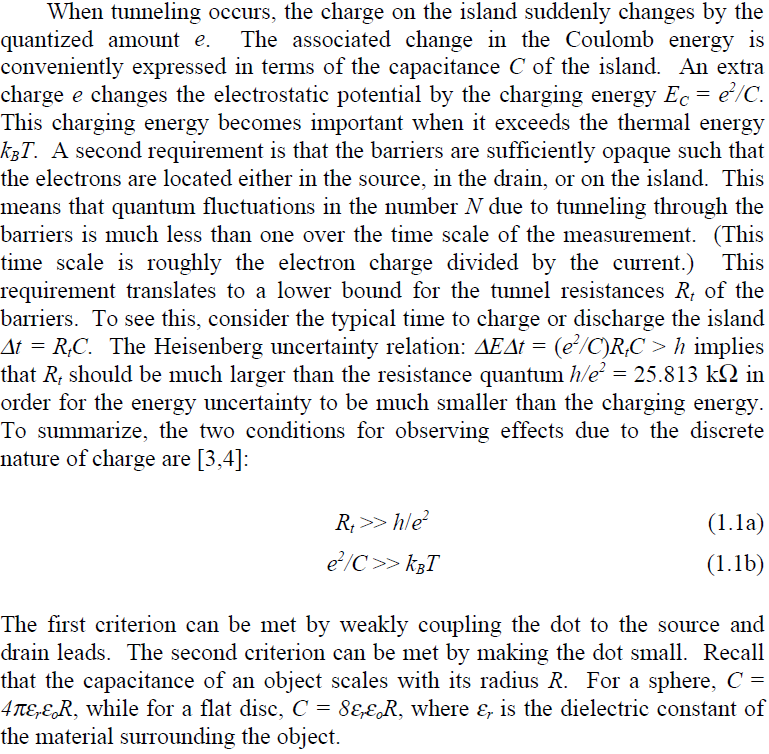 The constant interaction model
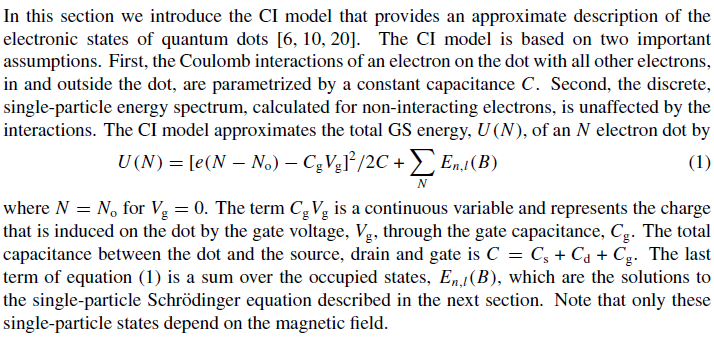 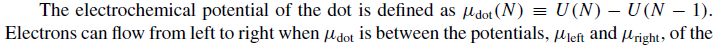 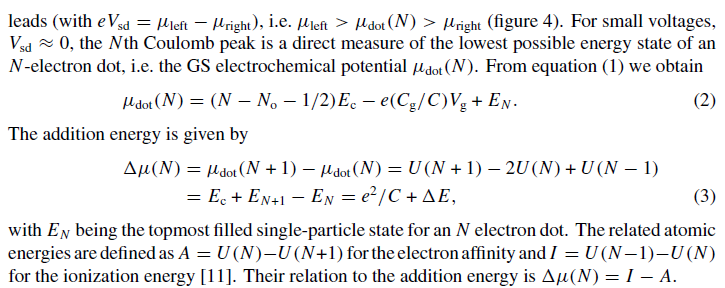 Constant Interaction model
Constant Interaction model
(C indipendent from N)
Energetic window depending on L
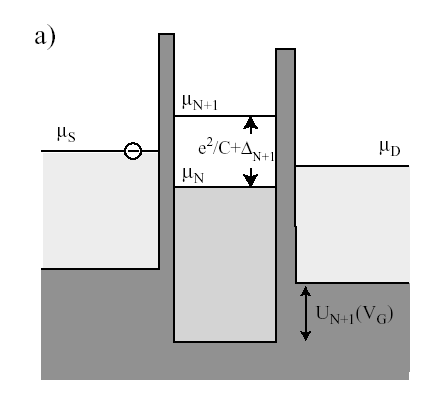 A simplified and intuitive framework
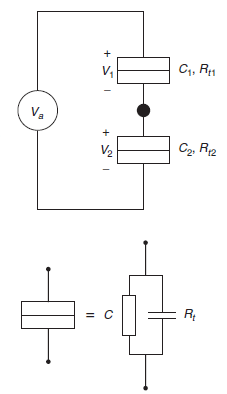 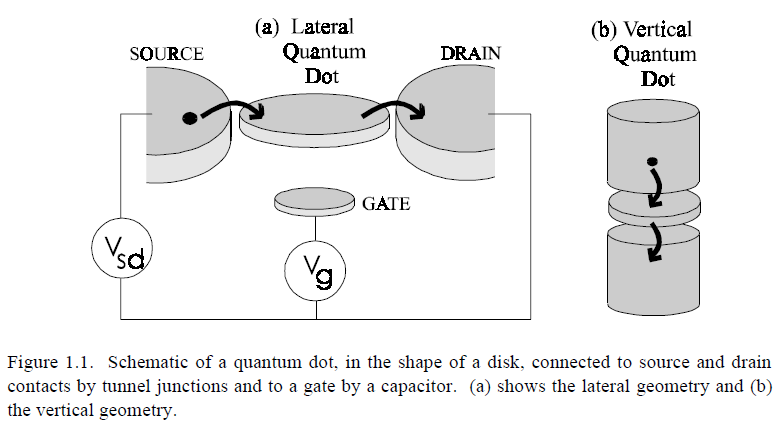 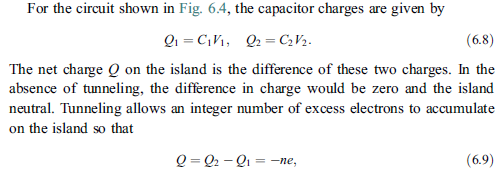 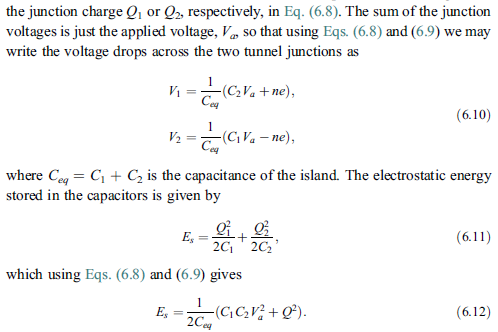 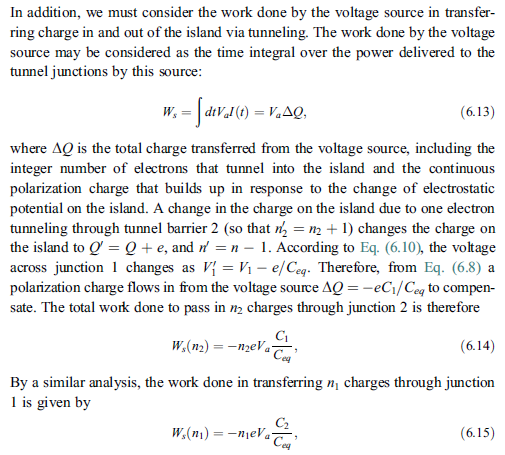 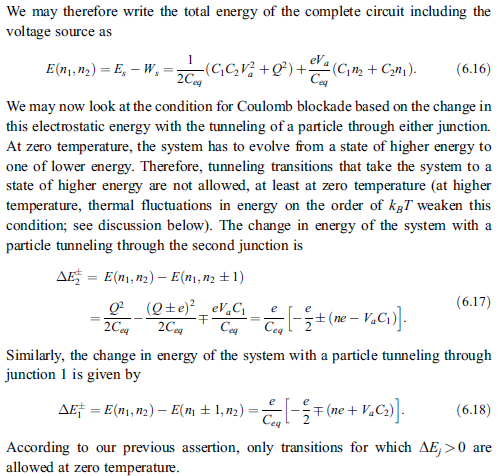 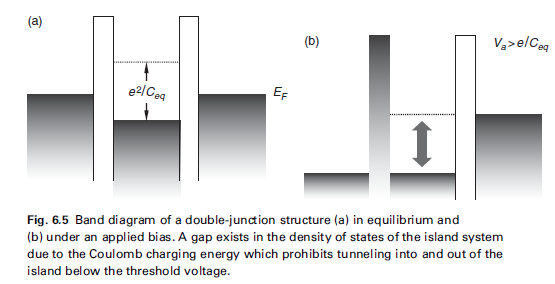 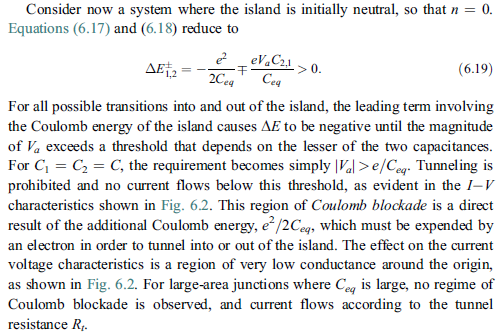 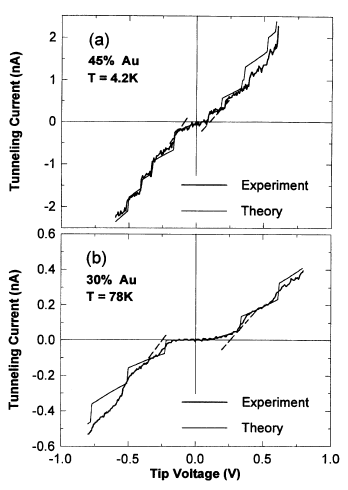 e/Ceq
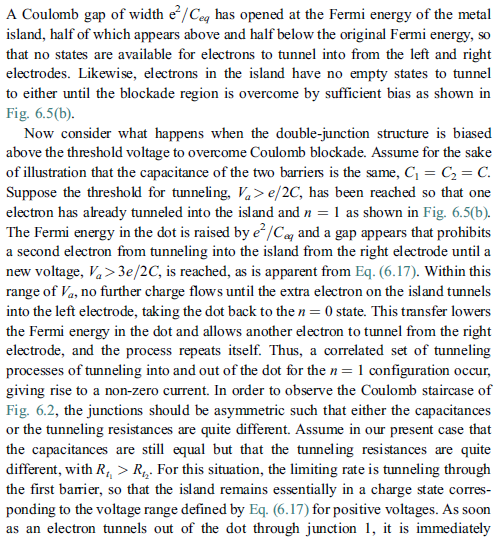 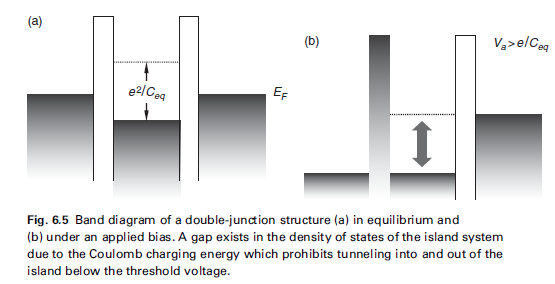 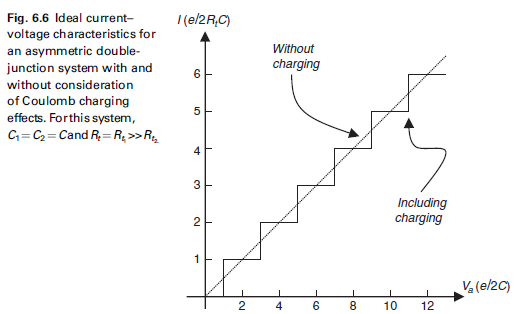 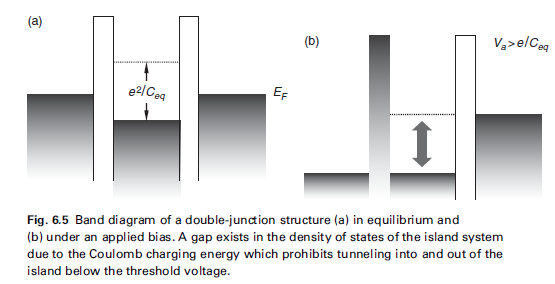 e/2C
3e/2C
5e/2C
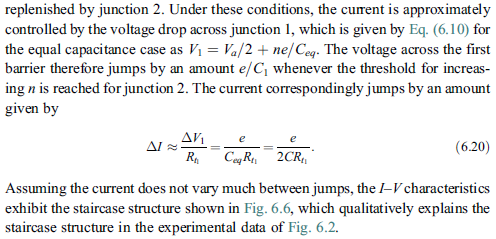 R=R1+R2
R1 T1
R2 T2
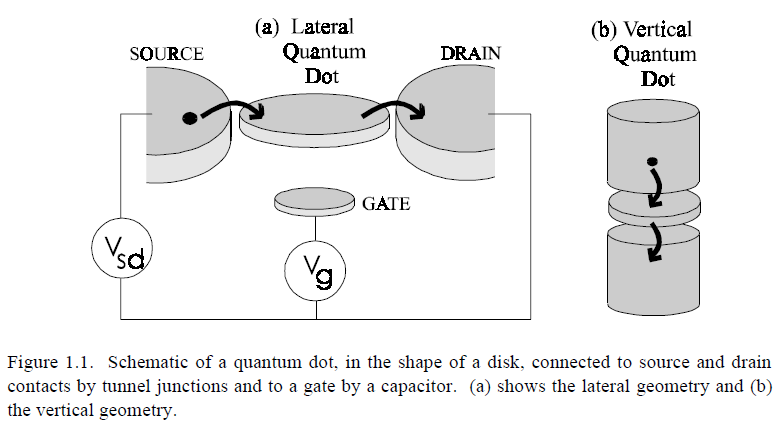 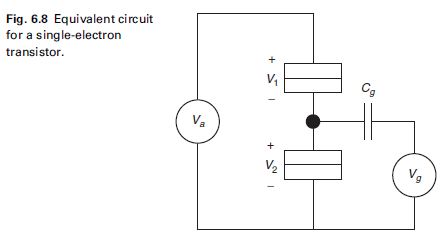 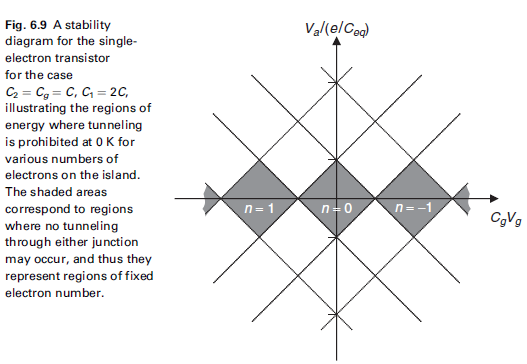 Cotunneling
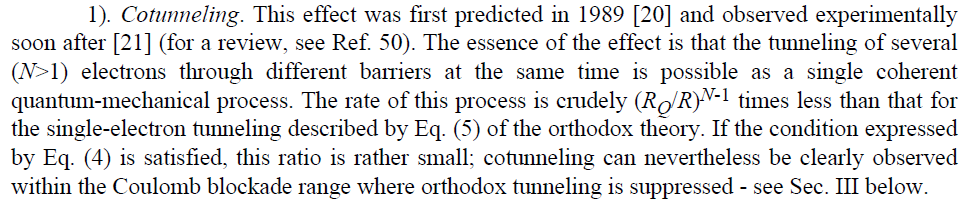 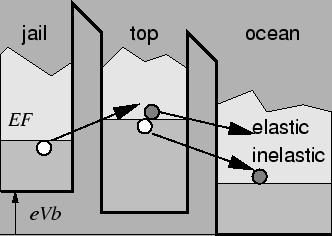 Application 1: Single Electron Transistor and Memory
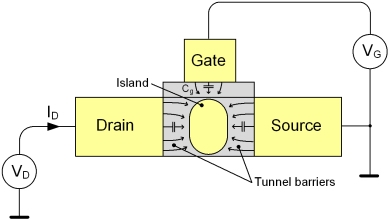 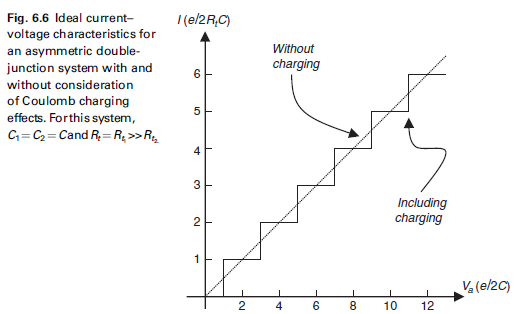 1
0
Application 2: NanoSchottky diode
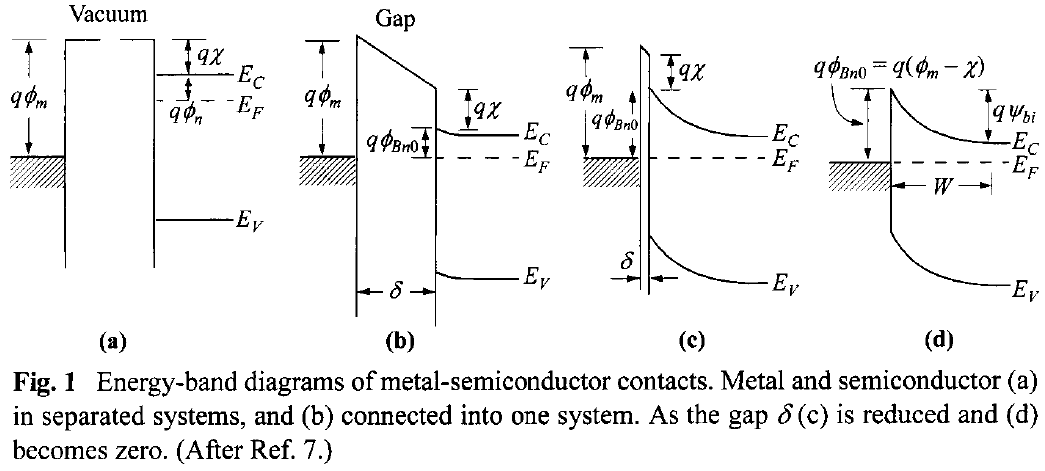 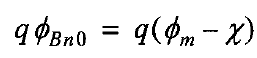 Au cluster: 
3D quantum box
6H-SiC
6H-SiC
6H-SiC
AFM tip
AFM tip
Rcontact
EV
FB0=Fm-cs
Fm(Au)=5.2 eV
cs(6H-siC)=3.3eV
Evacuum
FB0=1.9 eV
EV
EV
cs
cs
ECBmax
ECBmax
Fm
ECBmax
EV
e-
FB
ECB
ECB
cs
Thermoionic emission of e- from substrate to nanocluster
Δμ
e-
FB0
ECB
EF=μ(N)
EVB
EVB
E2
EVB
E1
ΔE
2R
e-
Thermoionic emission of e- from substrate to nanocluster
e-
FB(R)= FB0 –Dm(R)
Ballistic transport within the nanocluster
Ohmic contact tip-nanocluster
Electronic transport model:
 Thermoionic emission
 Ballistic transport
 Charging Energy (CI)
μ(N+1)
1.85 eV SBH of the macroscopic contact Au/6H-SiC
Size Effect:
How a bulk (macroscopic) property derives from the microscopic one